Start Smart Week 3 cont.
Start Smart
Day 4
Track the print and emphasize the return sweep as you reread the Daily Warm-Up.
Invite children to chime in.
Circle and say the word bus.
Circle and say the word get. What letters stand for the word get?
Challenge: What written words stand for ride and bike?
I like a bike.	
I like a bus, too.	
How do you get around?
Have partners discuss the question, How do you get around?
Have them say: “I get around. I _____________________.”
Phonemic Awareness
Model: 
	I am going to say a word.
	Then I will say it sound by sound. Listen carefully.
	
	The word is van.
	Listen as I stretch the sounds: /vvvaaannn/.
	
	Now I will say the sounds in the word van, one at a time.
	I will place one counter in each box of the Response Board
	as I move from sound to sound.

	Watch: /vvv/       /aaa/        /nnn/       The word van has three 										 sounds: /v/ /a/ /n/.
Phonemic Awareness
Guided Practice: 
	
	Now it’s your turn.
	I will say a word.
	Stretch the word with me.
	Place one counter in each box for each sound you hear.

			up			fun		sun		rug
			at			mat		vet		get
			it			fit			bit			us
Phonics
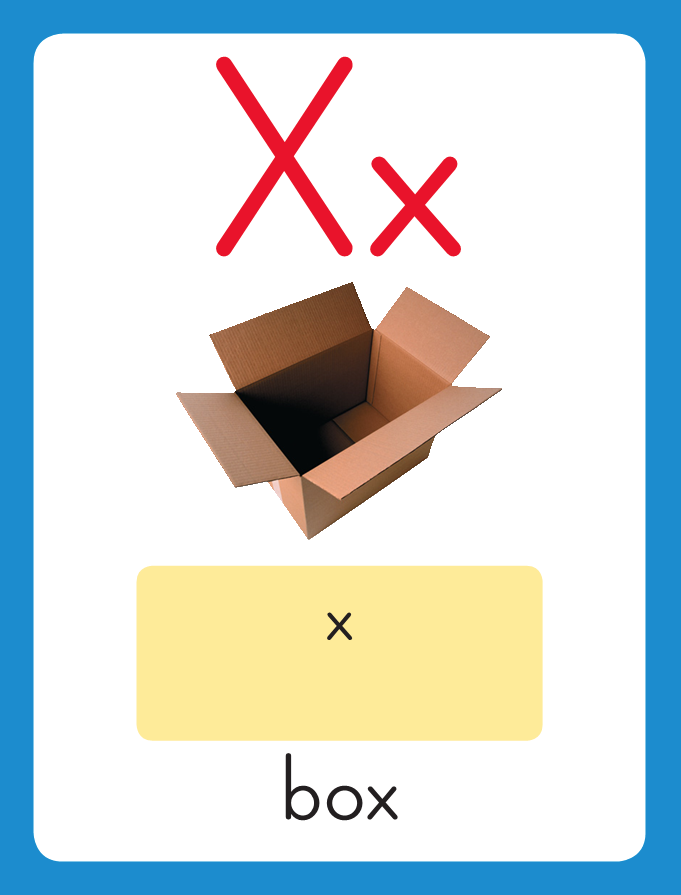 This is the Box sound spelling card. 
The sounds are /ks/.
The /ks/ sounds are spelled with the letter x. Say it with me: /ks/. These are the sounds at the end of the word box. 
Listen: /boks/, box.
Watch as I write the letter x. I will say /ks/ as I write the letter several times.
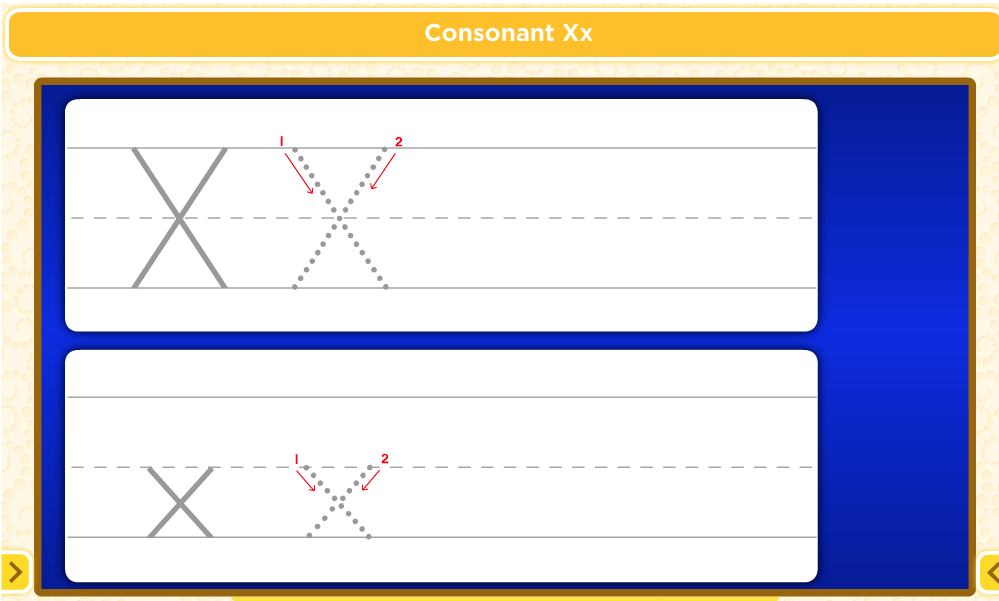 Phonics
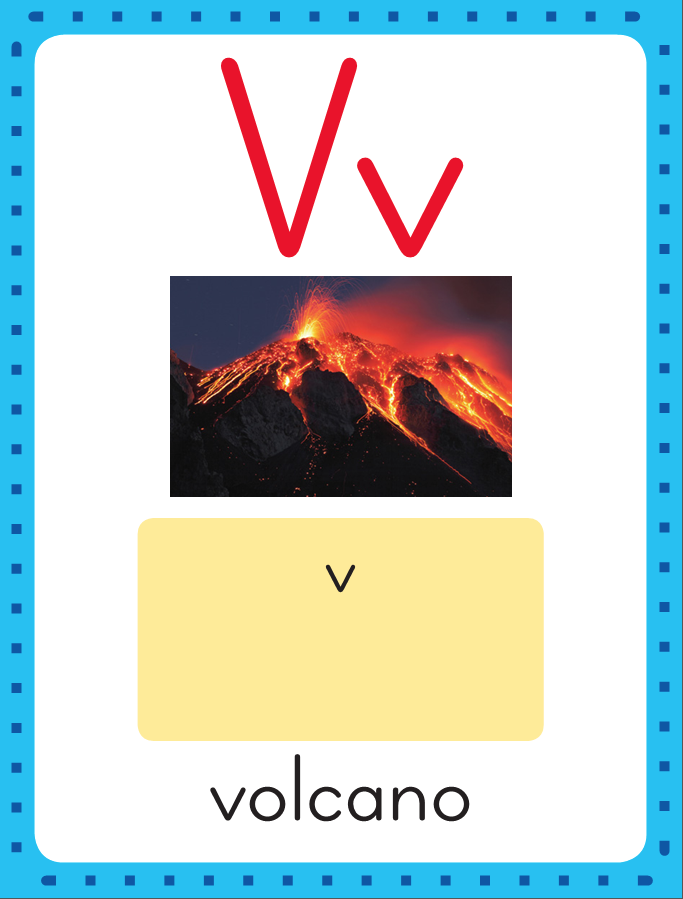 This is the Volcano sound spelling card. 
The sound is /v/.
The /v/ sound is spelled with the letter v. Say it with me: /v/. This is the sound at the beginning of the word volcano. 
Listen: /v/ /v/ /v/, volcano.
Watch as I write the letterv. I will say /v/ as I write the letter several times.
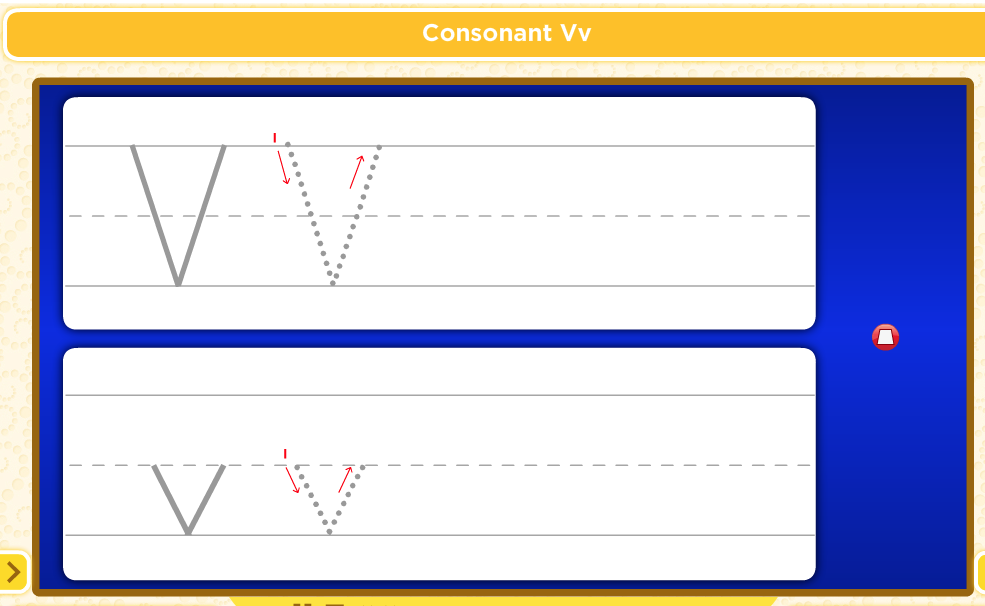 Phonics
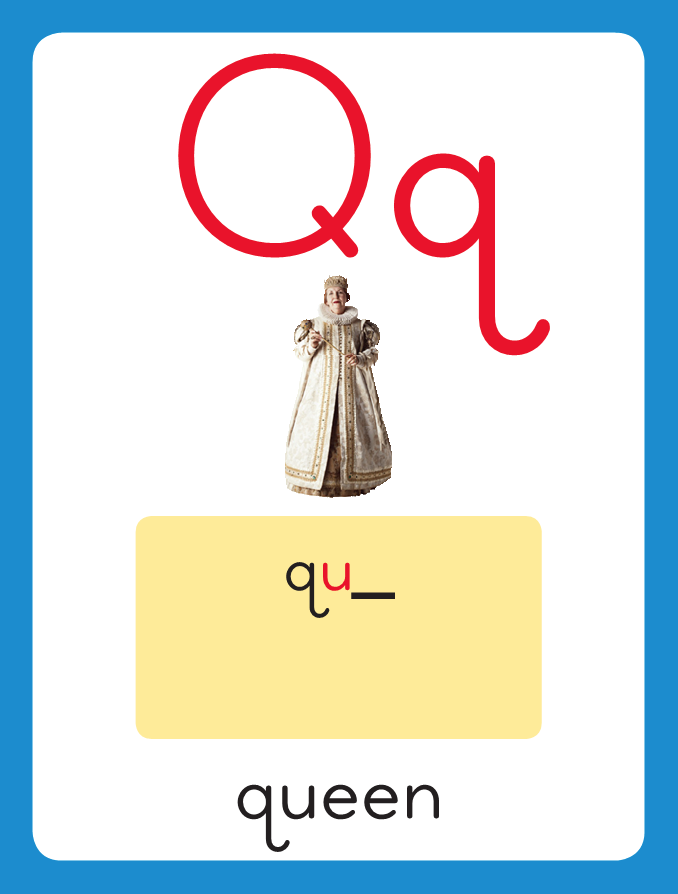 This is the Queen sound spelling card. 
The sounds are /kw/.
The /kw/ sounds are spelled with the letter qu. Say it with me: /kw/. These are the sounds at the beginning of the word queen. 
Listen: /kw/ /kw/ /kw/, queen.
Watch as I write the letter qu. I will say /kw/ as I write the letter several times.
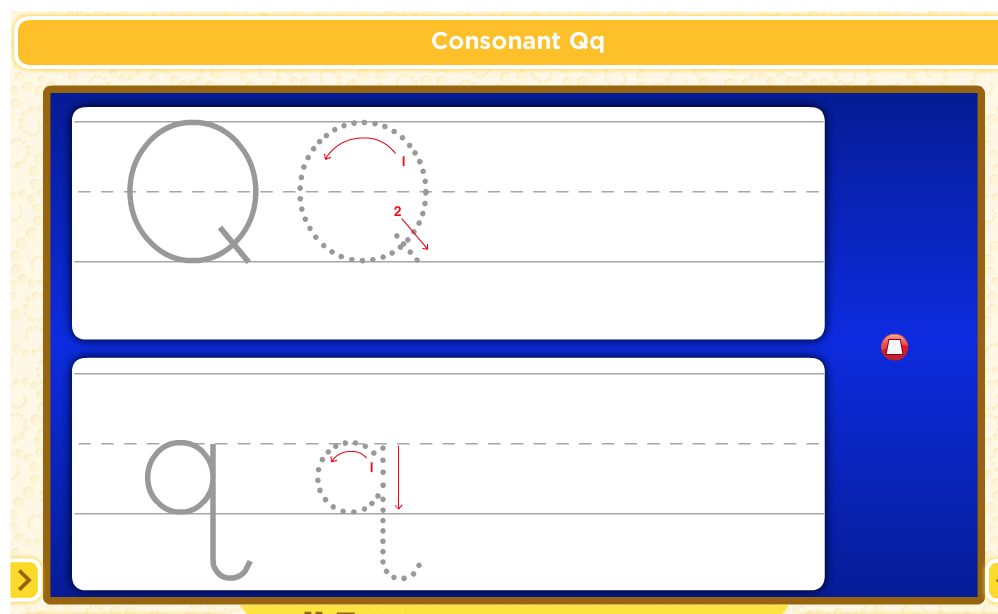 Now do it with me. Say /ks/ as I write the letter x. Write the letter x five times as you say /ks/.
Say /v/ as I write the letter v. Write the letter v five times as you say /v/.
Now say /kw/ as I write the letters qu. Write the letters qu as you say /kw/.
x    x    x    x    x
v    v    v    v    v
qu qu qu qu qu
Build Fluency: Sound Spellings
a
Each day you will review the sound-spellings you have learned as a warm-up.
Chorally say each sound. Repeat and vary the pace.
b
c
ck
d
e
f
g
h
i
k
l
m
n
o
p
qu
r
s
t
u
v
w
x
Blend Words with /ks/ x, /v/ v, /kw/ qu
s
Model:
Sound
Blend Words with /ks/ x, /v/ v, /kw/ qu
s
i
Model:
Sound
Blend
Blend Words with /ks/ x, /v/ v, /kw/ qu
s
i
x
Model:
Sound
Blend
Blend Words with /ks/ x, /v/ v, /kw/ qu
s
i
x
Model:
Word
Blend Words with /ks/ x, /v/ v, /kw/ qu
m
Model:
Sound
Blend Words with /ks/ x, /v/ v, /kw/ qu
m
i
Model:
Sound
Blend
Blend Words with /ks/ x, /v/ v, /kw/ qu
m
i
x
Model:
Sound
Blend
Blend Words with /ks/ x, /v/ v, /kw/ qu
m
i
x
Model:
Word
Blend Words with /ks/ x, /v/ v, /kw/ qu
v
Model:
Sound
Blend Words with /ks/ x, /v/ v, /kw/ qu
v
a
Model:
Sound
Blend
Blend Words with /ks/ x, /v/ v, /kw/ qu
v
a
n
Model:
Sound
Blend
Blend Words with /ks/ x, /v/ v, /kw/ qu
v
a
n
Model:
Word
Blend Words with /ks/ x, /v/ v, /kw/ qu
qu
Model:
Sound
Blend Words with /ks/ x, /v/ v, /kw/ qu
qu
i
Model:
Sound
Blend
Blend Words with /ks/ x, /v/ v, /kw/ qu
qu
i
t
Model:
Sound
Blend
Blend Words with /ks/ x, /v/ v, /kw/ qu
qu
i
t
Model:
Word
a
ax
ax    w
ax    wa
ax    wax
ax    wax     m
ax    wax     mi
ax    wax     mix
ax    wax     mix     M
ax    wax     mix     Ma
ax    wax     mix     Max
ax    wax     mix     Max

qu
ax    wax     mix     Max

qui
ax    wax     mix     Max

quit
ax    wax     mix     Max

quit   qu
ax    wax     mix     Max

quit   qui
ax    wax     mix     Max

quit   quick
ax    wax     mix     Max

quit   quick    l
ax    wax     mix     Max

quit   quick    li
ax    wax     mix     Max

quit   quick    lick
ax    wax     mix     Max

quit   quick    lick     s
ax    wax     mix     Max

quit   quick    lick     si
ax    wax     mix     Max

quit   quick    lick     sick
I
I  am
I  am  quick!
I  am  quick!

	The
I  am  quick!

	The  vet
I  am  quick!

	The  vet  can
I  am  quick!

	The  vet  can  fix
I  am  quick!

	The  vet  can  fix  it.
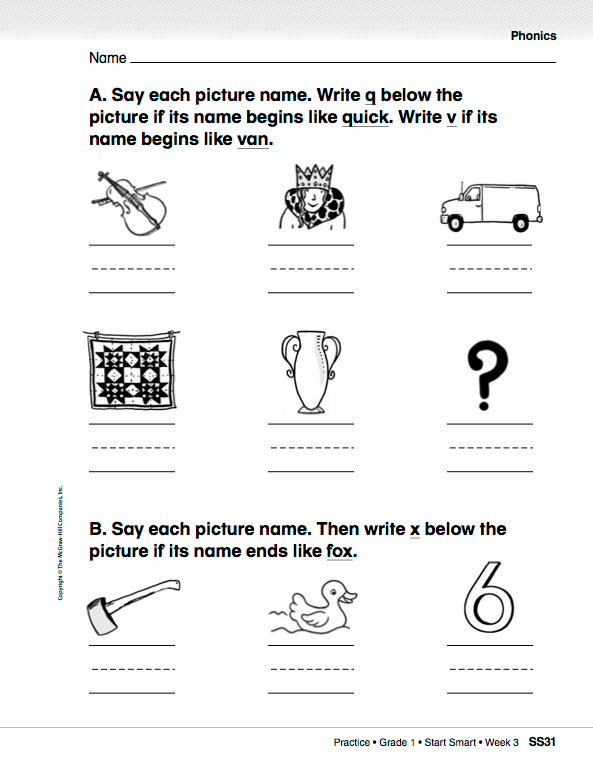 High-Frequency Words
see
Read: 
Point to and say the word see. 
This is the word see. 
Say it with me: see.
I see a bird in the sky.
Read: 
Point to and say the word said. 
This is the word said. 
Say it with me: said.
She said hello.
said
Spell: 
The word see is spelled 
s-e-e.
Spell it with me.
Spell: 
The word said is spelled s-a-i-d.
Spell it with me.
was
Write: 
Let’s write the word in the air as we say each letter: s-e-e.
Write: 
Let’s write the word in the air as we say each letter: s-a-i-d.
Have partners make up sentences using the words.
a
I
you
has
he
like
can
do
this
go
is
to
Have partners make up sentences using the words.
we
my
here
play
are
look
the
little
me
where
she
Have partners make up sentences using the words.
with
for
and
have
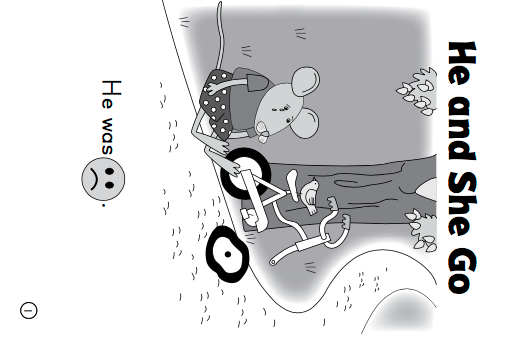 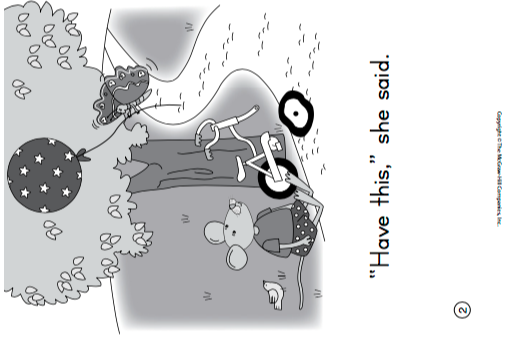 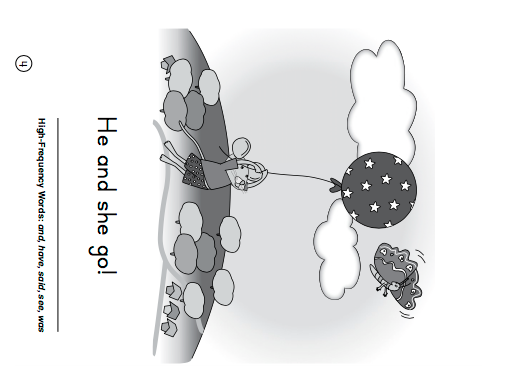 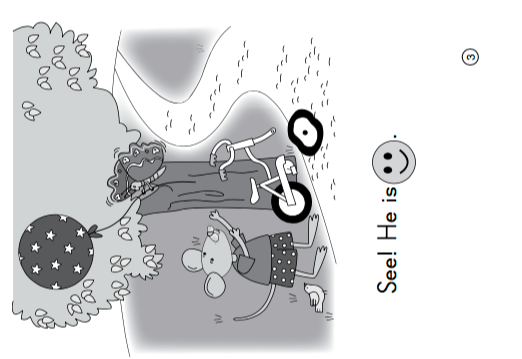 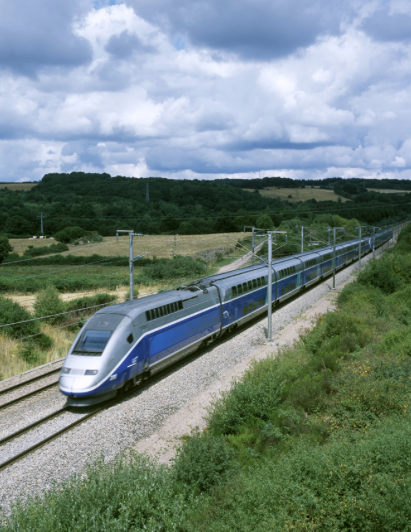 Listening Comprehension
How Do We Get Around?
Visualizing can help children understand what happens in a story. Close your eyes and picture in your mind details from the story.
The title can help us figure out what the selection might be about. I think we will read about ways that people get around, such as by bus. Let’s read to learn about some of the ways people travel.
Informational Text:
Gives facts about real people, places, animals, or events
Includes details that give important information.
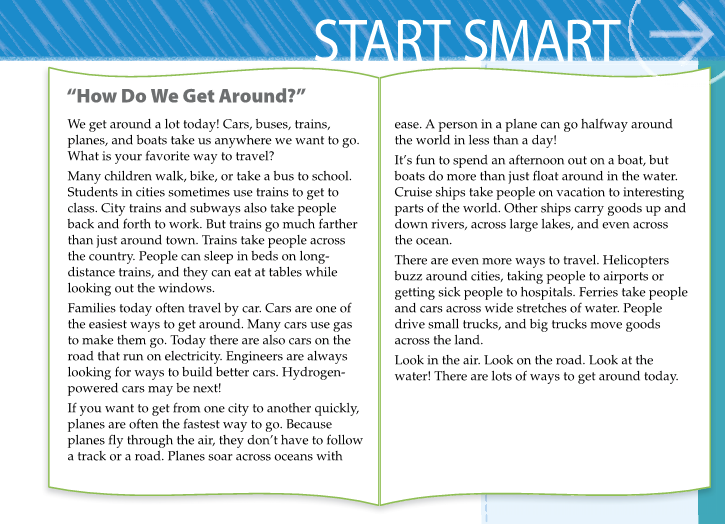 Details give important information. Details can describe what people use to get around. Listen for important details about ways to get around.
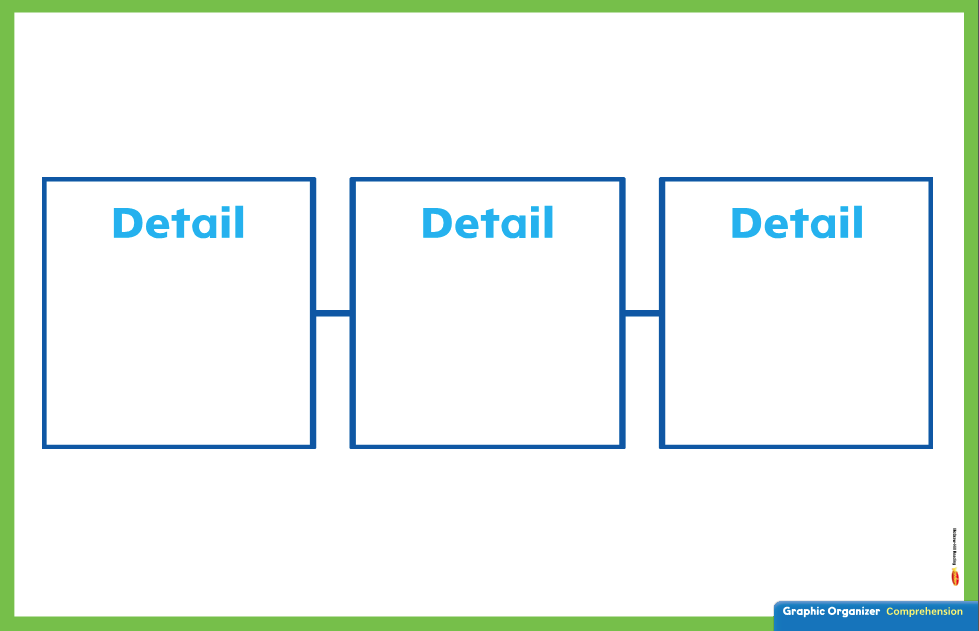 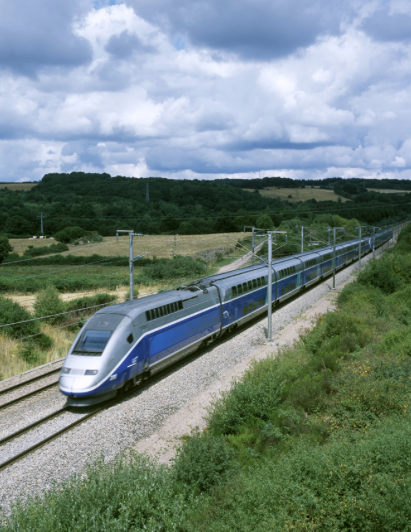 Respond
How Do We Get Around?
What details did you learn about trains?
What did you learn about cars?
What are some other ways to travel?
Tell how you travel to different places.
Name your favorite way to travel.
Interactive Writing
Name and describe the different ways to travel in: “How Do We Get Around?”
Brainstorm

_____________
_____________
_____________
One way to get around is ____________
_____________________.

We use this way to ___
______________________
_____________________.
Example: One way to get around is a helicopter. We use this way to take people to airports or hospitals.
Start Smart
Day 5
Track the print and have children echo-read as you read each sentence again.
How many words are there in the Daily Warm-Up?
Which sentence is the longest? How many words does it have?
A hare hops quickly.	
A tortoise walks slowly.
How do you get around?
This week you read “The Tortoise and the Hare” and “How Do We Get Round?”
Have partners discuss how animals or people get around.
Do you get around in those ways, too?
Phonological Awareness
Model: 
	
	Look at these two Photo Cards.
	I will say the name of each card, then you will repeat the name:
                       queen                                            green
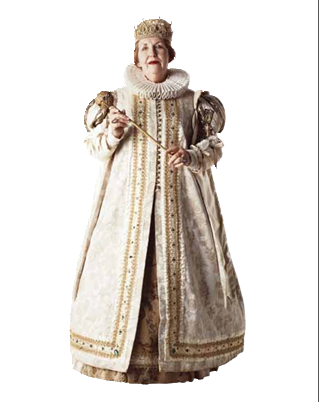 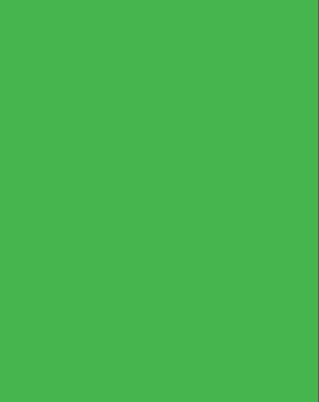 The words queen and green rhyme because they both end in /en/.
Listen: /kw/ /en/, queen; /gr/ /en/, green. Both queen and green end in /en/.
Phonological Awareness
Now I will try to make other words that rhyme with queen and green.
	To do so, I need to think of words that end in /en/.
	Listen as I try one: /s/ /en/. 
	The word seen rhymes with queen and green because it also ends in /	en/: queen, green, seen
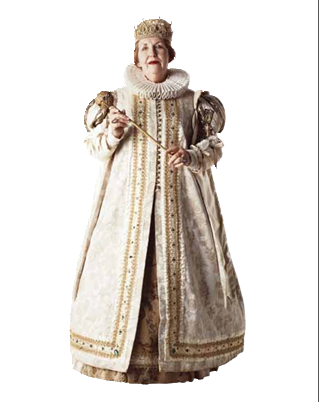 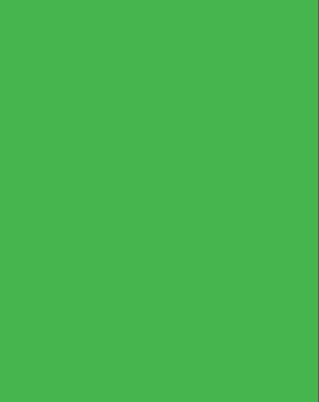 ?
Phonological Awareness
Guided Practice:	

		Identify the rhyme and why.
		Listen to these word pairs.
		If the words rhyme, say the words.
		I will then ask you why they rhyme.
		Think about what sounds the two words have in common at the end.
		If the words don’t rhyme, remain silent.

			yet/let			zip/rip			zip/zap	

			yell/bell			yes/win		yard/yak

			zoom/boom	jet/bet		jog/fog
Have children generate words that rhyme with the rhyming pairs.
Now listen as I say the words again. Let’s think of other words that rhyme with each rhyming pair.
Phonics
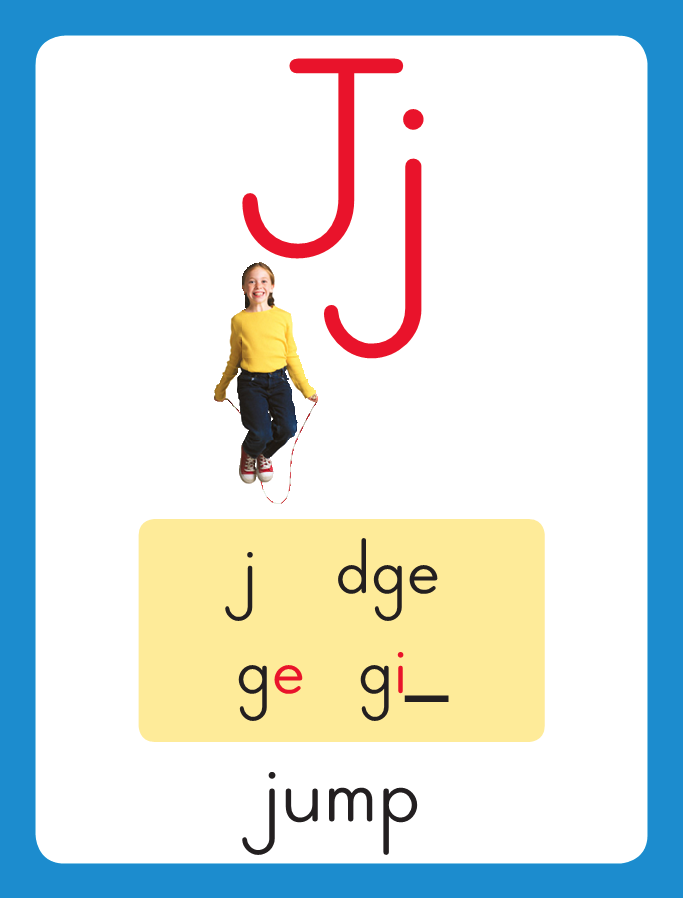 This is the Jump sound spelling card. 
The sound are /j/.
The /j/ sound is spelled with the letter j. Say it with me: /j/. This is the sound at the beginning of the word jump. 
Listen: /j/ /j/ /j/, jump.
Watch as I write the letter j. I will say /j/ as I write the letter several times.
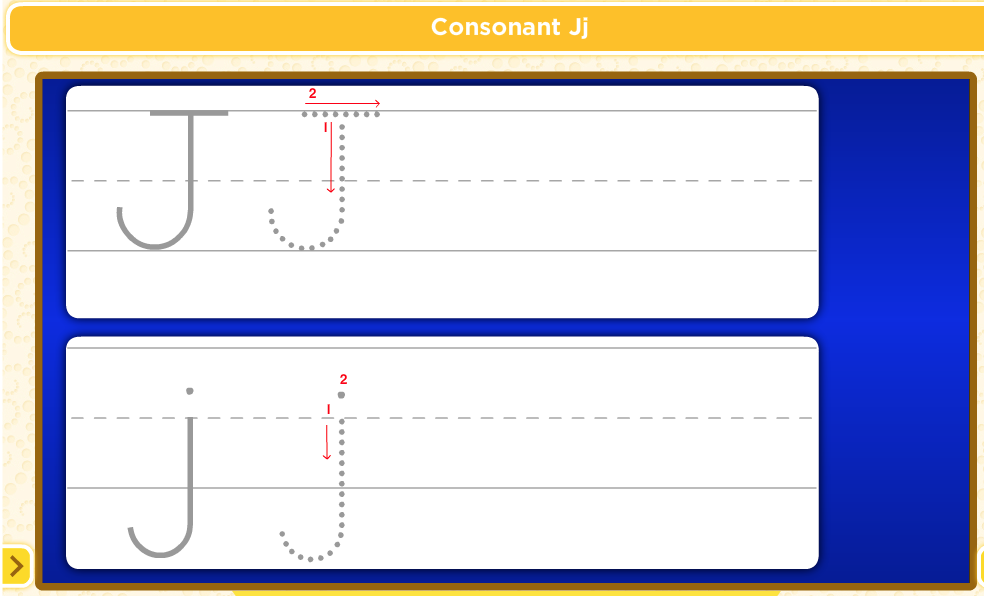 Phonics
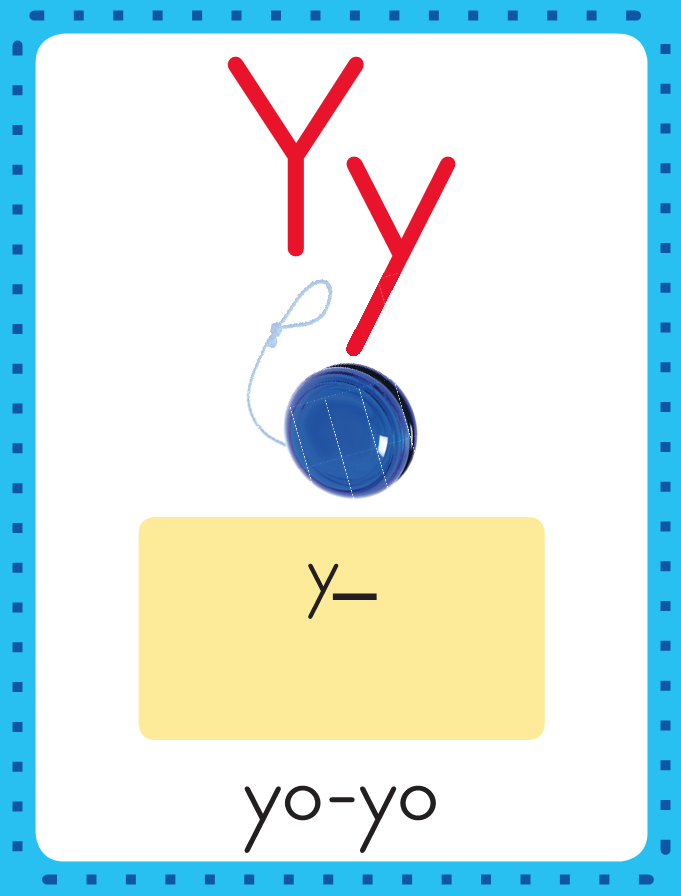 This is the Yo-Yo sound spelling card. 
The sound is /y/.
The /y/ sound is spelled with the letter y. Say it with me: /y/. This is the sound at the beginning of the word yo-yo. 
Listen: /y/ /y/ /y/, yo-yo.
Watch as I write the letter y. I will say /y/ as I write the letter several times.
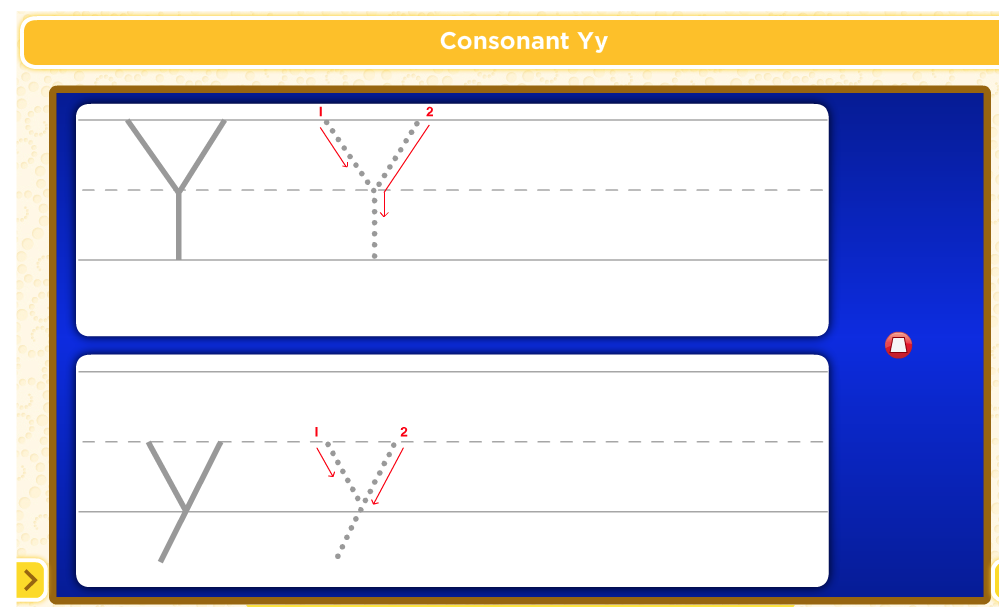 Phonics
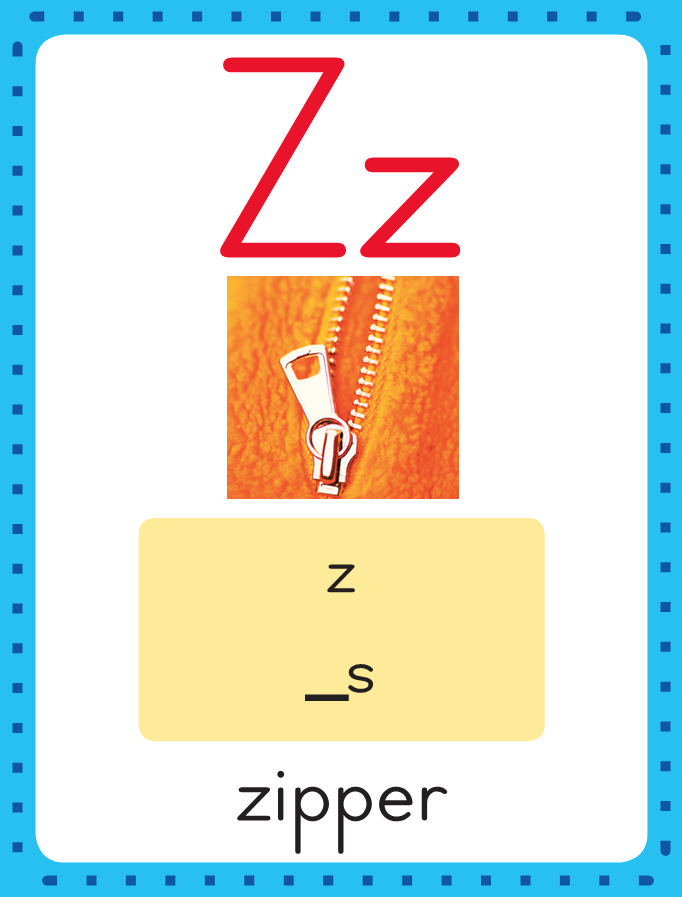 This is the Zipper sound spelling card. 
The sound is /z/.
The /z/ sound is spelled with the letter z. Say it with me: /z/. This is the sound at the beginning of the word zipper. 
Listen: /z/ /z/ /z/, zipper.
Watch as I write the letter z. I will say /z/ as I write the letter several times.
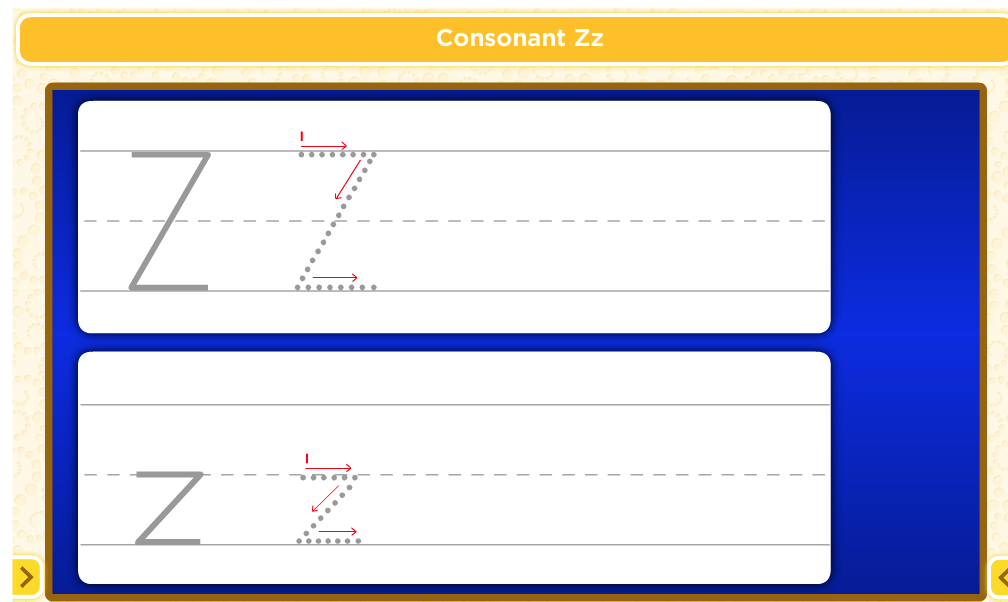 Now do it with me. Say /j/ as I write the letter j. Write the letter j five times as you say /j/.
Say /y/ as I write the letter y. Write the letter y five times as you say /y/.
Now say /z/ as I write the letters z. Write the letters z as you say /z/.
j     j     j     j     j
y    y    y    y    y
z    z    z    z    z
Build Fluency: Sound Spellings
a
Each day you will review the sound-spellings you have learned as a warm-up.
Chorally say each sound. Repeat and vary the pace.
b
c
ck
d
e
f
g
h
i
j
k
l
m
n
o
p
qu
r
s
t
u
v
w
x
y
z
Blend Words with /j/ j, /y/ y, /z/ z
z
Model:
Sound
Blend Words with /j/ j, /y/ y, /z/ z
z
i
Model:
Sound
Blend
Blend Words with /j/ j, /y/ y, /z/ z
z
i
p
Model:
Sound
Blend
Blend Words with /j/ j, /y/ y, /z/ z
z
i
p
Model:
Word
Blend Words with /j/ j, /y/ y, /z/ z
z
Model:
Sound
Blend Words with /j/ j, /y/ y, /z/ z
z
a
Model:
Sound
Blend
Blend Words with /j/ j, /y/ y, /z/ z
z
a
p
Model:
Sound
Blend
Blend Words with /j/ j, /y/ y, /z/ z
z
a
p
Model:
Word
Blend Words with /j/ j, /y/ y, /z/ z
y
Model:
Sound
Blend Words with /j/ j, /y/ y, /z/ z
y
e
Model:
Sound
Blend
Blend Words with /j/ j, /y/ y, /z/ z
y
e
s
Model:
Sound
Blend
Blend Words with /j/ j, /y/ y, /z/ z
y
e
s
Model:
Word
Blend Words with /j/ j, /y/ y, /z/ z
y
Model:
Sound
Blend Words with /j/ j, /y/ y, /z/ z
y
e
Model:
Sound
Blend
Blend Words with /j/ j, /y/ y, /z/ z
y
e
t
Model:
Sound
Blend
Blend Words with /j/ j, /y/ y, /z/ z
y
e
t
Model:
Word
Blend Words with /j/ j, /y/ y, /z/ z
j
Model:
Sound
Blend Words with /j/ j, /y/ y, /z/ z
j
e
Model:
Sound
Blend
Blend Words with /j/ j, /y/ y, /z/ z
j
e
t
Model:
Sound
Blend
Blend Words with /j/ j, /y/ y, /z/ z
j
e
t
Model:
Word
Blend Words with /j/ j, /y/ y, /z/ z
j
Model:
Sound
Blend Words with /j/ j, /y/ y, /z/ z
j
o
Model:
Sound
Blend
Blend Words with /j/ j, /y/ y, /z/ z
j
o
g
Model:
Sound
Blend
Blend Words with /j/ j, /y/ y, /z/ z
j
o
g
Model:
Word
y
ye
yes
yes    y
yes    ye
yes    yet
yes    yet      j
yes    yet      je
yes    yet      jet
yes    yet      jet       l
yes    yet      jet       le
yes    yet      jet       let
yes    yet      jet       let

 z
yes    yet      jet       let

 zi
yes    yet      jet       let

 zip
yes    yet      jet       let

 zip    z
yes    yet      jet       let

 zip    za
yes    yet      jet       let

 zip    zap
yes    yet      jet       let

 zip    zap    m
yes    yet      jet       let

 zip    zap    ma
yes    yet      jet       let

 zip    zap    map
yes    yet      jet       let

 zip    zap    map     t
yes    yet      jet       let

 zip    zap    map     ta
yes    yet      jet       let

 zip    zap    map     tap
j
ja
jab
jab     j
jab     jo
jab     job
jab     job      j
jab     job      ji
jab     job      jig
jab     job      jig      b
jab     job      jig      bi
jab     job      jig      big
jab     job      jig      big

 y
jab     job      jig      big

 ya
jab     job      jig      big

 yak
jab     job      jig      big

 yak    y
jab     job      jig      big

 yak    ya
jab     job      jig      big

 yak    yam
jab     job      jig      big

 yak    yam    j
jab     job      jig      big

 yak    yam    ja
jab     job      jig      big

 yak    yam    jam
jab     job      jig      big

 yak    yam    jam     j
jab     job      jig      big

 yak    yam    jam     ju
jab     job      jig      big

 yak    yam    jam     jug
Zak
Zak  has
Zak  has  a
Zak  has  a  big
Zak  has  a  big  job.
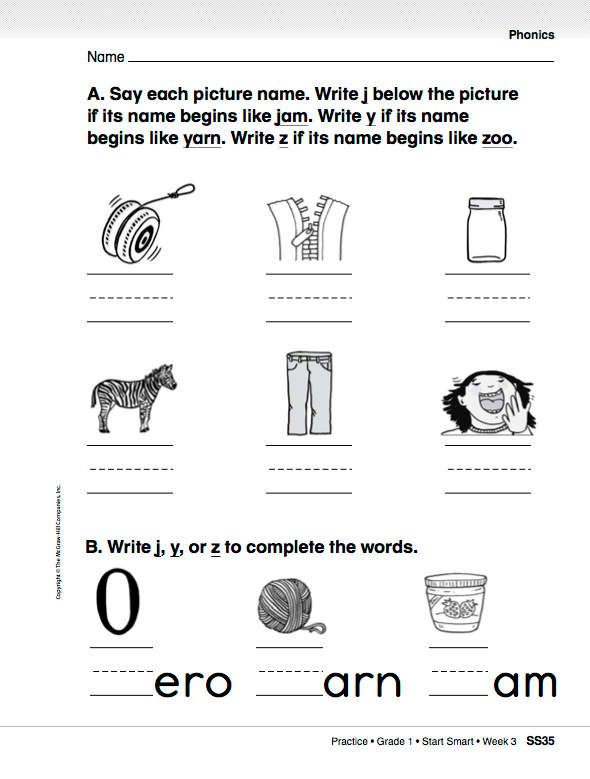 Have children read/spell/write each word.
said
are
for
and
was
me
see
she
Practice: Point to a word and call on a child to Read/Spell/Write it. 
Challenge them to use the word in a sentence.
Have partners work together to create sentences using as many of the high-frequency words as they can.
with
have
Listening Comprehension – Make Connections
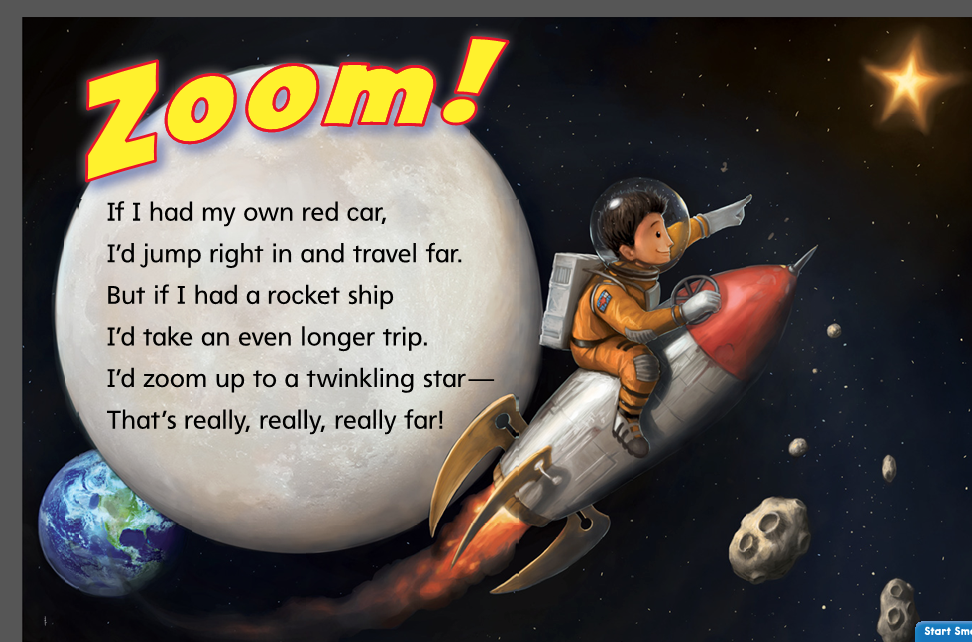 All of these selections talk about how people and animals can get from one place to another.
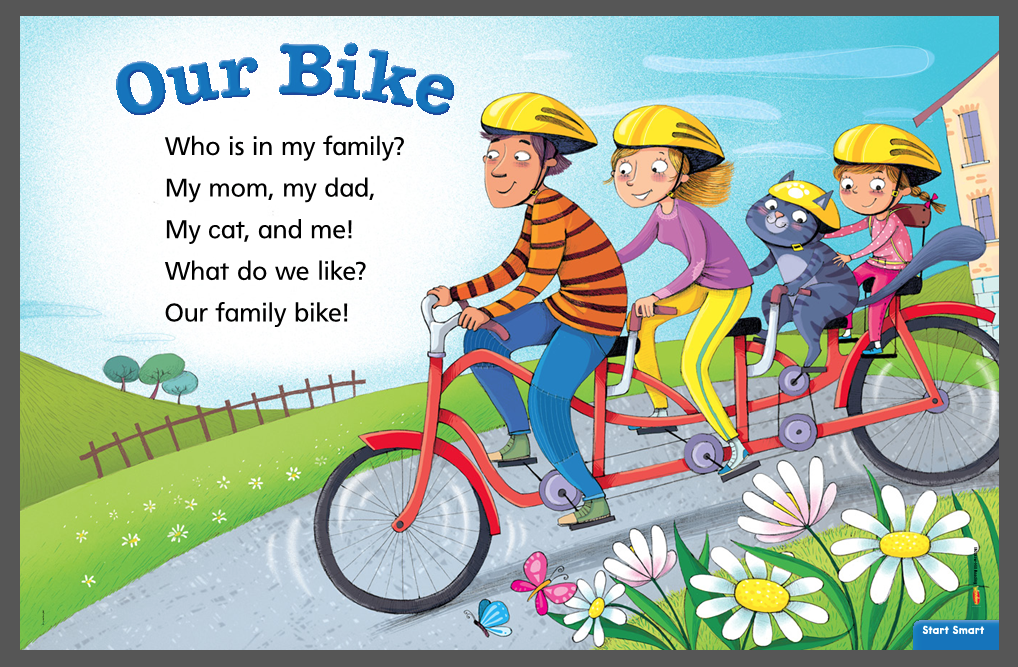 These stories are  all connected
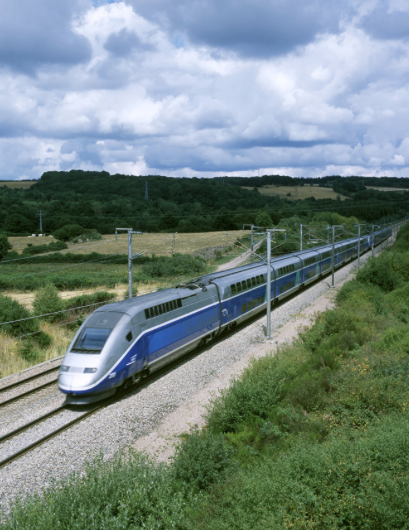 How Do We Get Around?
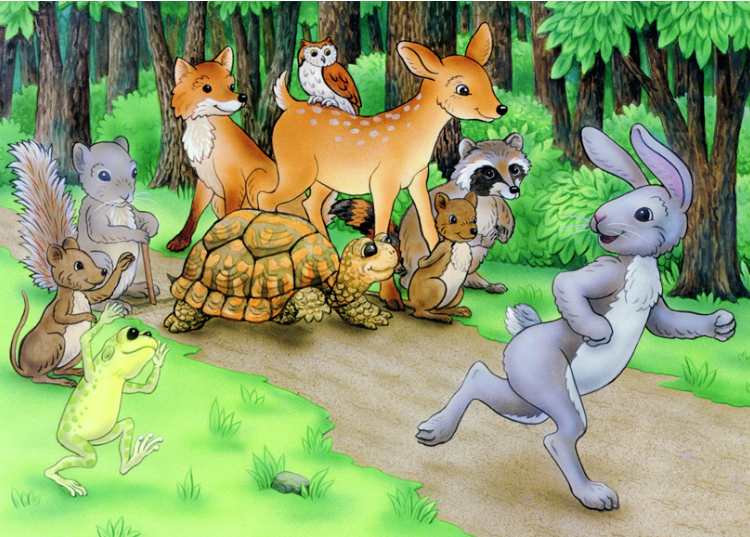 The Tortoise and the Hare
Listening Comprehension – Make Connections
Now think about how these two selections are different.
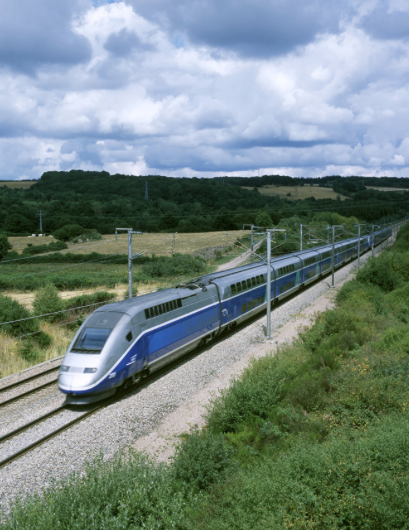 How Do We Get Around?
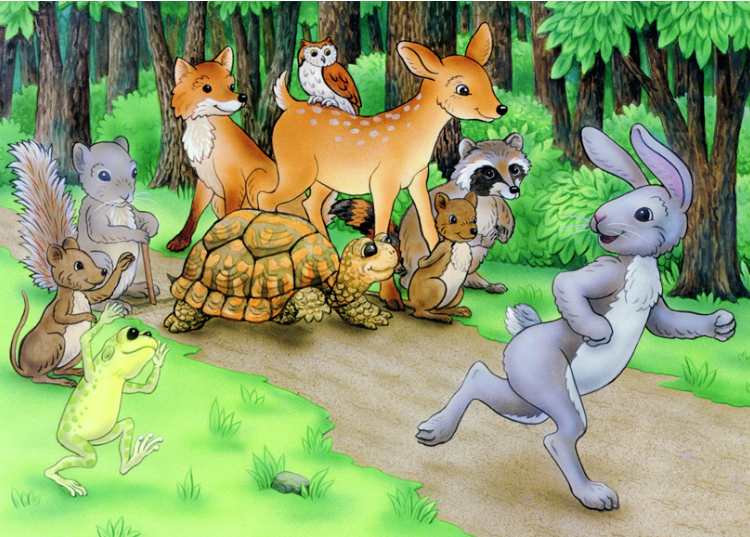 The Tortoise and the Hare
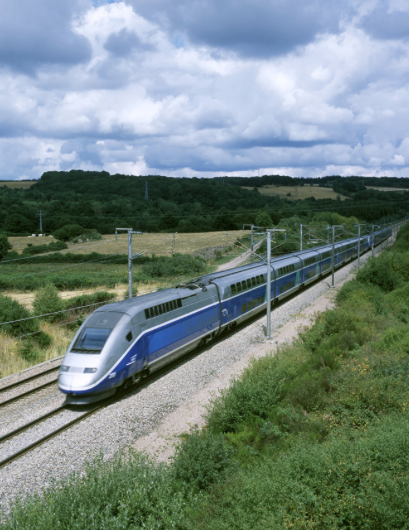 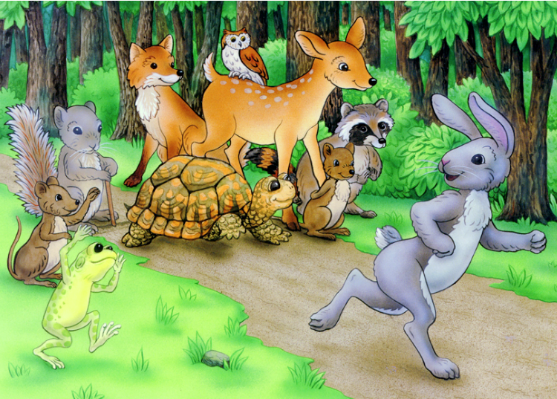 How are these two selections different?
“The Tortoise and the Hare”
“How Do We Get Around?”
Interactive Writing
Name and describe the different ways to travel in: “How Do We Get Around?”
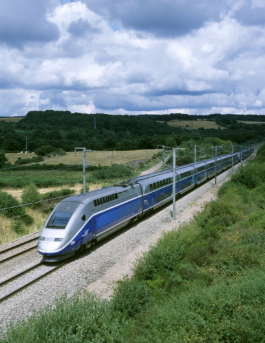 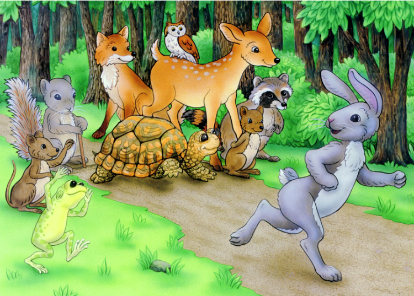 “The Tortoise and the Hare” and “How Do We Get Around?” both ________________
______________________
_____________________.
“The Tortoise and the Hare” and “How Do We Get Around?” are different because ____
______________________
_____________________.
What do these two selections have in common?
How are these two selections different?